Review of Mishaps in Rendezvous and Proximity Operations
Isabella Dalisay Fernandez
University of Florida
Region II 2025 Student Conference, April 3-4th
Copyright © by Isabella Dalisay Fernandez
Published by the American Institute of Aeronautics and Astronautics, Inc., with permission.
Introduction
Rendezvous and Proximity Operations (RPO)
Approach and interaction between spacecraft

Applications
In-space Servicing, Assembly, and Manufacturing (ISAM)
Refuel old satellites
Orbital debris removal
2
Why?
Why is this important? 
RPO missions are becoming more complicated and uncertain
Can help avoid unnecessary costly mistakes

Why did I choose this project?
3
Introduction
1997 Progress-Mir
2007 Orbital Express
1990 STS-32
2005 DART
1992 STS-49
4
STS-32
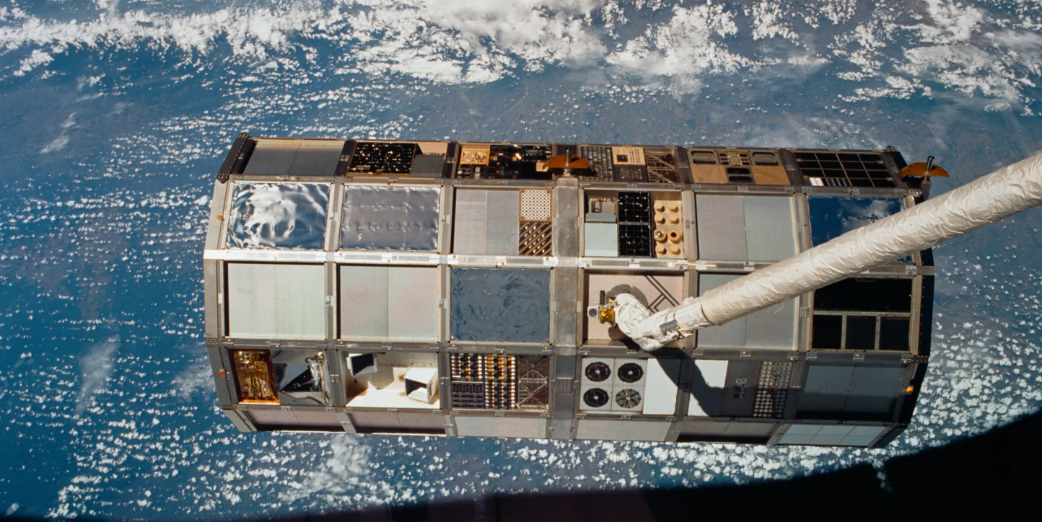 [1]
5
STS-32
Project Background
Long Duration Exposure Facility (LDEF)
Deployed 1984
Columbia launched 1990
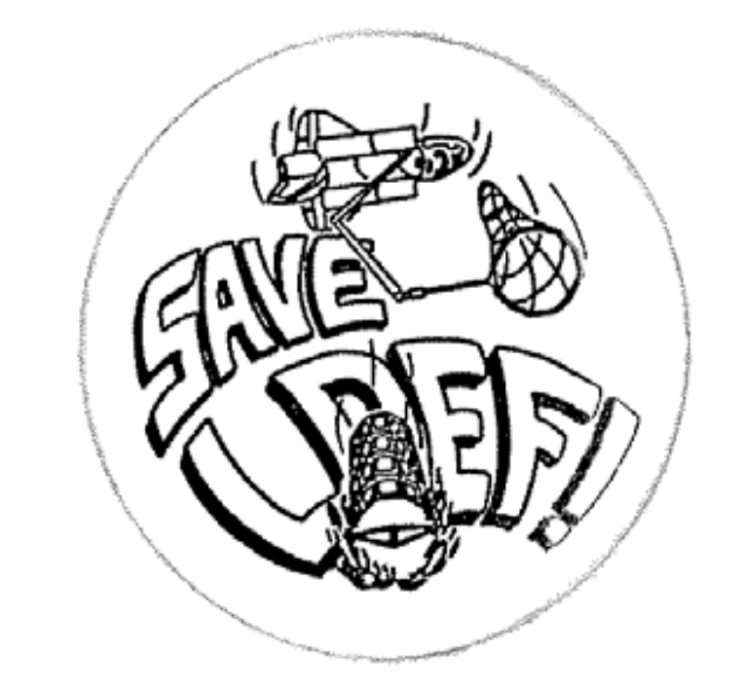 [2]
6
STS-32
Project Execution
Radar lock initiated before 2nd star tracker pass
Radar acquisition occurred after Corrective Combination Maneuver (NCC) burn
Radar data incorporated into navigation
7
STS-32
Project Execution
Radar range and radar range rate data began to degrade
Navigation filter rejected the two measurements
Mission control inhibited the data
Star tracker pass was completed
8
STS-32
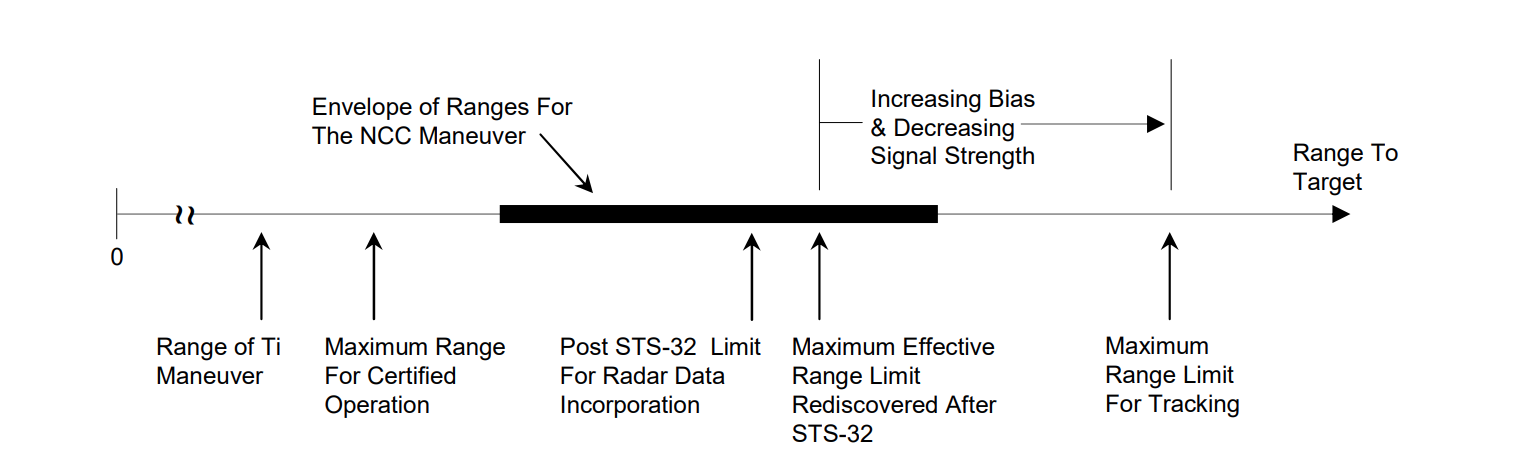 Radar hardware introduced range measurement bias at extreme ranges
[2]
9
STS-32
Lessons Learned
Characteristics of sensors must be thoroughly documented
10
STS-49
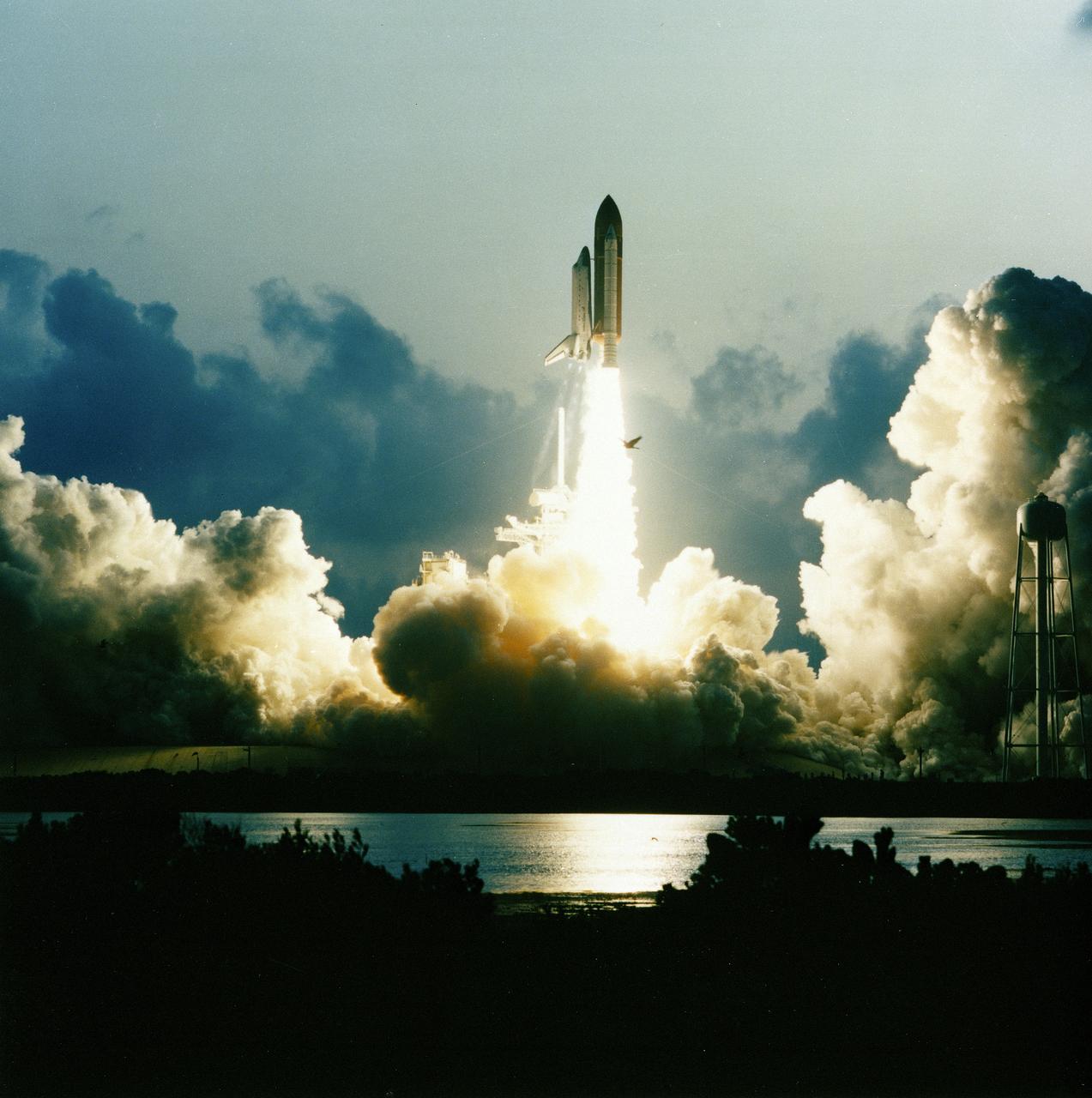 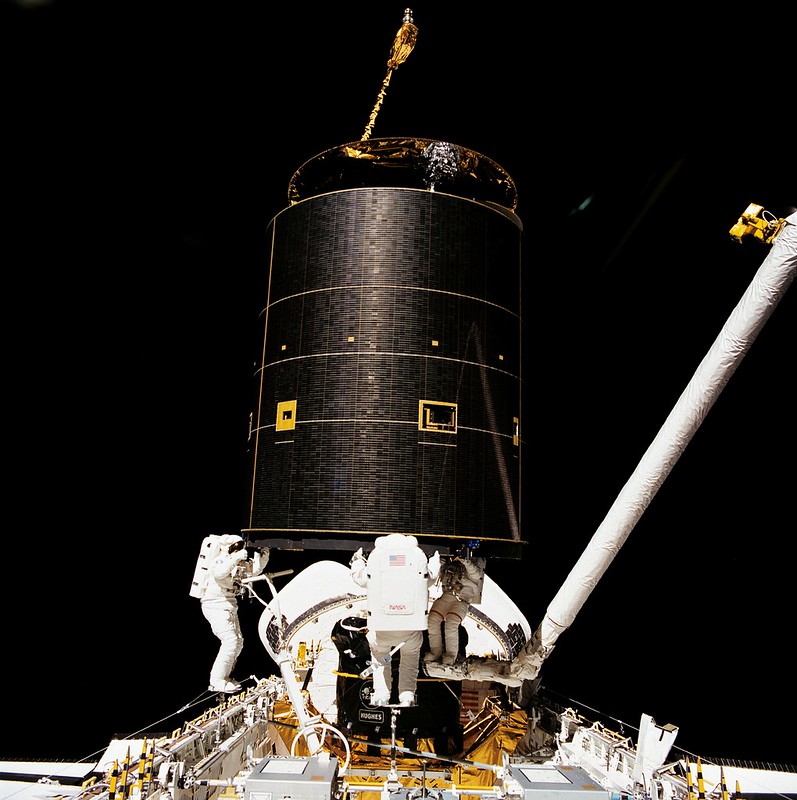 [3]
11
STS-49
Project Background
Attach Perigee Kick Motor (PKM) to INTELSAT VI (F-3)
12
STS-49
Project Execution
Capture bar unable to stay connected
New capture technique using hands
Targeting attempt could not converge
Lambert targeting code was the source of targeting failure
13
STS-49
Project Execution
New GNC software reloading did not work
Ti-Delay Maneuver
Mission Control manually computed Ti
Ti targeting attempts were successful
PKM functioned successfully, INTELSAT continued its operations
14
STS-49
Lambert Targeting Anomaly
Anomaly did not occur in the first 35 times it was used throughout STS-49
Assigning of single-precision values to double-precision variables
Comparison of single-precision variables with double-precision variables
15
STS-49
Lessons Learned 
Experienced and interdisciplinary flight control team
Proper documentation and testing of changes made to code within iteration loops 
Proper review of analysis and technical reports
Creation of documents describing software requirements for nonspecialists
16
Progress-Mir
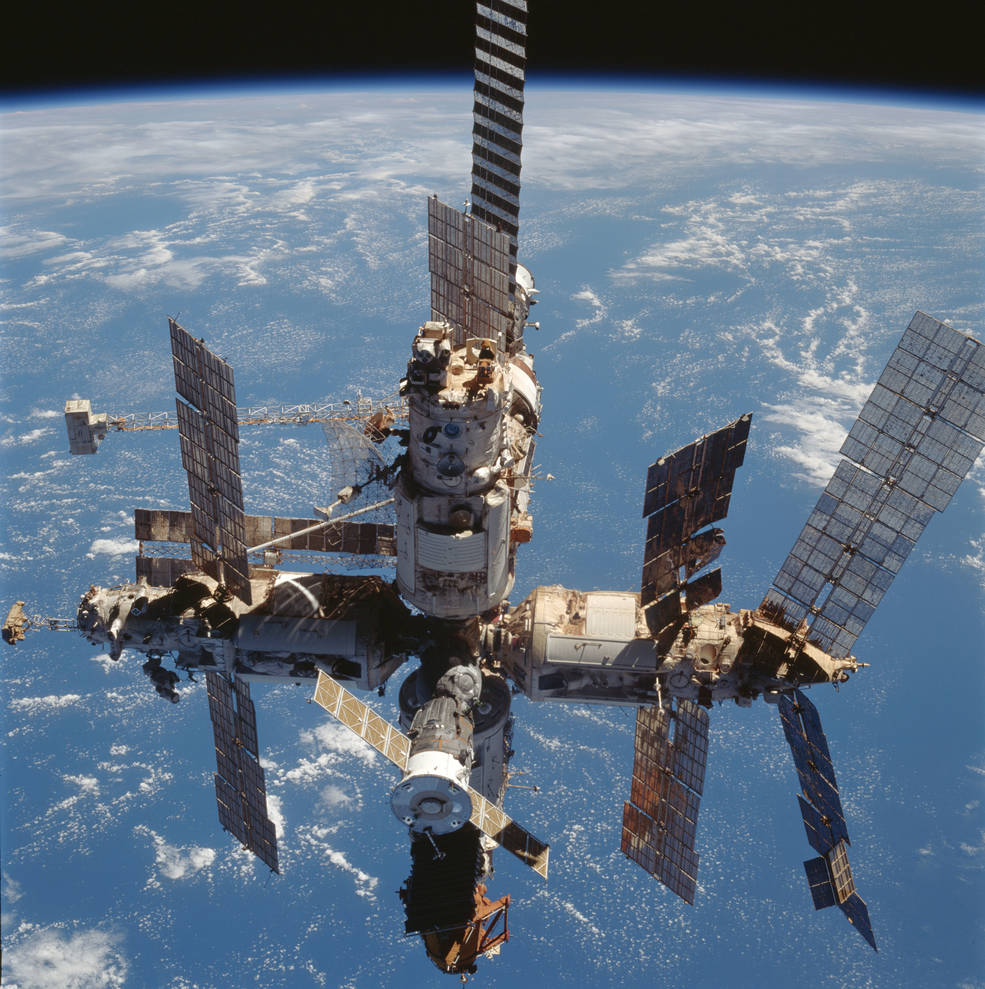 [4]
17
Progress-Mir
Project Background
Teleoperated Rendezvous Control System (TORU)
Russian Control Center to position Progress above Mir
TORU Operator Vasiliy Tsibliyev control Progress to dock with Mir
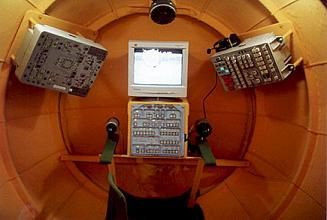 [5]
18
Progress-Mir
Project Execution
Tsibliyev’s screen was blank
Screen worked after turning off emitter, ground control members manually calculated data
Progress not visible in windows when it should have been in visual range
19
Progress-Mir
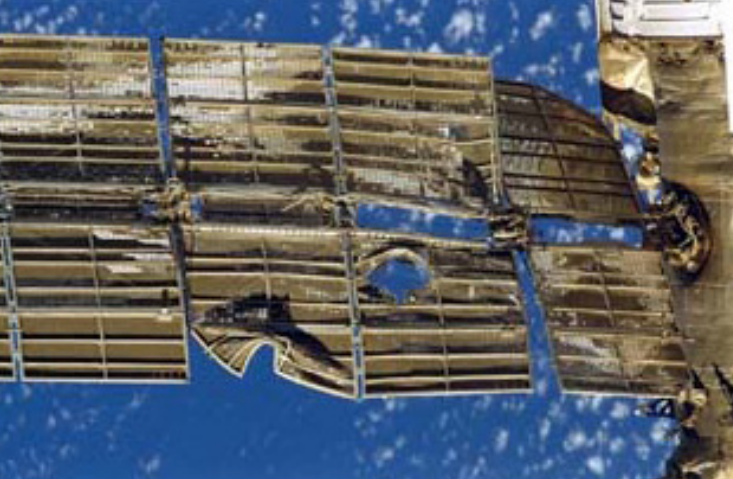 [5]
20
Progress-Mir
Project Execution
A hole was punctured into Spektr, depressurizing the module
Crew members sealed off the leak
Reoriented Mir with help from ground control for solar panels to use sun
21
Progress-Mir
Lessons Learned
Sharing of information essential to mission success and safety
The negative effects of economic and social pressure an organization is facing
Safer redesigning of docking system > forced docking on faulty system
Radio contact with ground control
22
DART
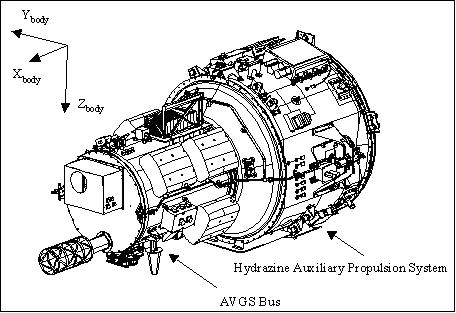 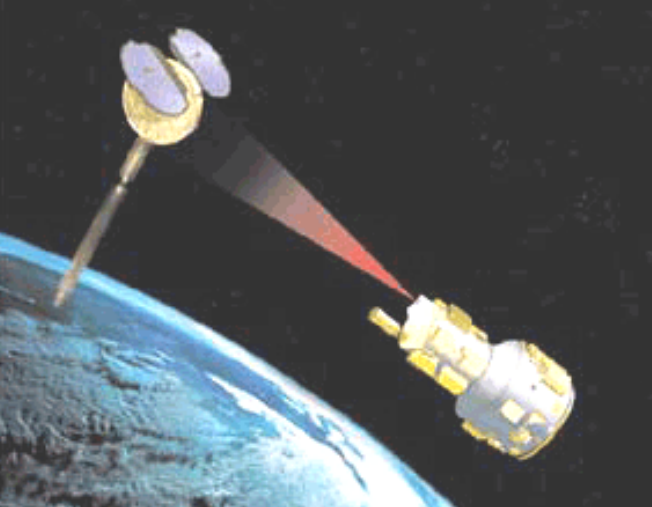 [7]
[6]
23
DART
Project Background
Demonstration of Autonomous Rendezvous Technology (DART) spacecraft
Not designed to receive commands from ground control
Multiple Paths, Beyond-Line-of-Sight Communications (MUBLCOM) satellite
24
DART
Project Execution
Launch, early orbit, and rendezvous were completely successful
DART started using more propellant than expected during proximity operations phrase
DART detected it was out of propellant and initiated its department sequence
Collided with MUBLCOM
25
DART
Detail into mishaps
Differences between estimated and measured position
DART restarted estimated speed and position using GPS; but GPS was inaccurate
Computational resets
DART premature departure and retirement
More differences between estimated and measured positions
Extra thruster firings, excessive fuel usage
Cyclic software resets
26
DART
Lessons Learned
Quality of training and experience
Rigorous GNC software development
Management checks to prevent improper vehicle configurations from schedule pressure
Risk assessments for high-priority flights
27
Orbital Express
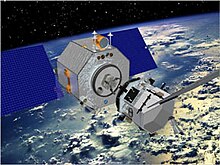 [8]
28
Orbital Express
Project Background
Demonstrate on-orbit satellite servicing autonomously
Autonomous Space Transfer and Robotic Orbiter (ASTRO)
Next generation Satellite/Commodity Spacecraft (NextSat/CSC)
29
Orbital Express
Project Execution
ASTRO’s sensor computer had major failure, making it miscalculate its position and orientation
ASTRO drifted unexpectedly, approached NextSat at wrong angle
Unplanned configuration, triggering an automatic safety abort
Manual intervention from ground operators to stabilize system 
ASTRO was able to successfully dock with NextSat
30
Orbital Express
Mishap details
ASTRO’s sensor computer’s major failure causes ASTRO to execute abort procedure and the loss of autonomous rendezvous and capture sensor system (ARCSS) data
Errors compound and further deteriorate the navigation fix
Navigation filter rejected data from IR sensor
Accumulation of errors in previous navigation data
31
Orbital Express
Lessons Learned
Assumptions made regarding navigation
Relevance of IR sensors
Problems from interdependence between sensor and navigation software 
Interference from ground control
32
Most Prominent Lessons Learned
Changes across systems must be thoroughly tested and properly documented. 
STS-32
STS-49
DART
33
Most Prominent Lessons Learned
Be cognizant of the pressure a company may face and the effects of this pressure on projects.
Progress-Mir
DART
34
Most Prominent Lessons Learned
Personnel and crew members should be interdisciplinary and well-experienced.
STS-49
DART
35
Most Prominent Lessons Learned
Avoid designs that preclude intervention from ground control.
STS-49
Orbital Express
DART
36
Most Prominent Lessons Learned
Changes across systems must be thoroughly tested and properly documented. 
Be cognizant of the pressure a company may face and the effects of this pressure on projects.
Personnel and crew members should be interdisciplinary and well-experienced.
Avoid designs that preclude intervention from ground control.
37
References
[1] Uri, John. “35 Years Ago: STS-32 Returns the Long Duration Exposure Facility,” NASA, Jan. 2025, 
	https://www.nasa.gov/centers-and-facilities/johnson/35-years-ago-sts-32-returns-the-long-duration-exposure-facility/
[2] Goodman, J. “Lessons Learned From Seven Space Shuttle Missions,” NASA CR–2007–213697, Jan. 2007.
[3] Lethbridge, C. “STS-49 Fact Sheet,” Spaceline, 
	https://www.spaceline.org/united-states-manned-space-flight/space-shuttle-mission-program-fact-sheets/sts-49/
[4] Uri, John. “20 Years Ago: Space Station Mir Reenters Earth’s Atmosphere,” NASA, Mar. 2021, 
	https://www.nasa.gov/history/20-years-ago-space-station-mir-reenters-earths-atmosphere/
[5] Lilley, S., “Spektr of Failure,” NASA, Vol. 4, Nov. 2010.
[6] Kramer, H., “DART: Rendezvous,” eoPortal, May 2012.
[7] Wander, S. “Fender Bender,” NASA, Vol. 2, No. 7, Sept. 2008, 
	https://sma.nasa.gov/docs/default-source/safety-messages/safetymessage-2008-09-01dartsautomatedcollision.pdf?sfvrsn=f3a91ef8_4 
[8] “Orbital Express Space Operations Architecture,” Tactical Technology Office, Feb. 2007, https://web.archive.org/web/20070313165744/http://www.darpa.mil/tto/programs/oe.htm
38